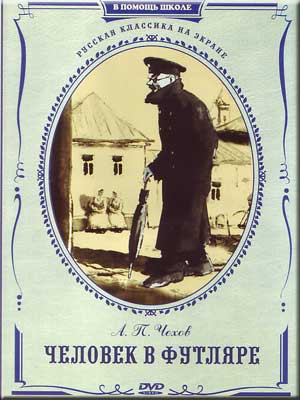 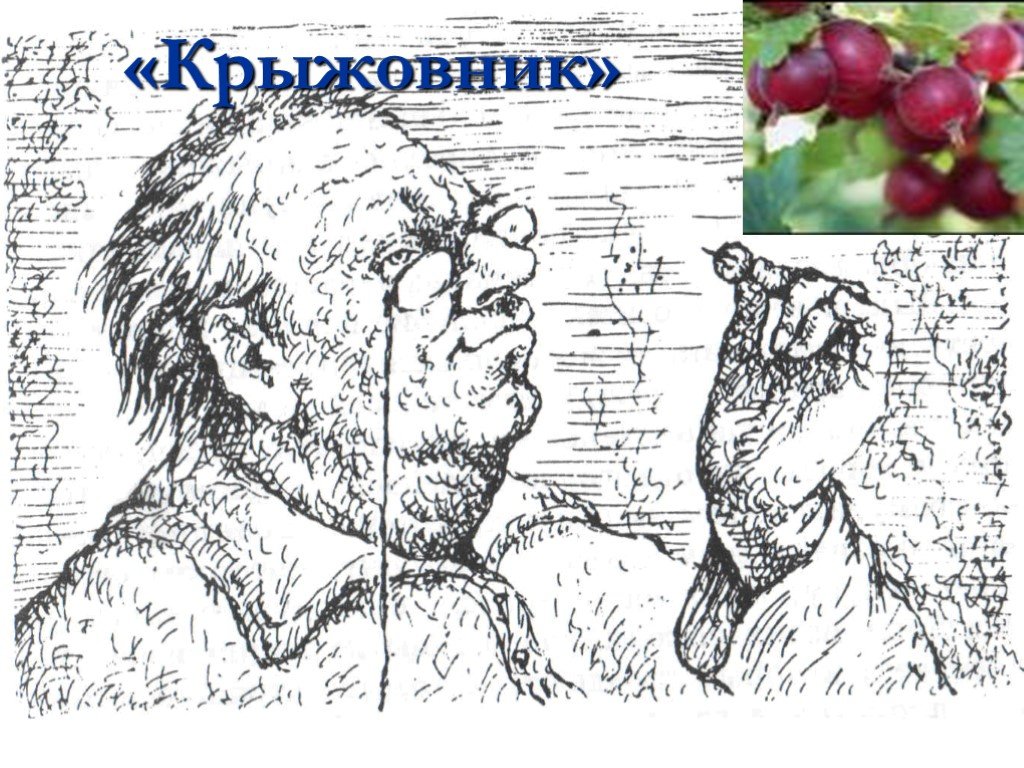 «маленькая трилогия»                               Берегите в себе человека!
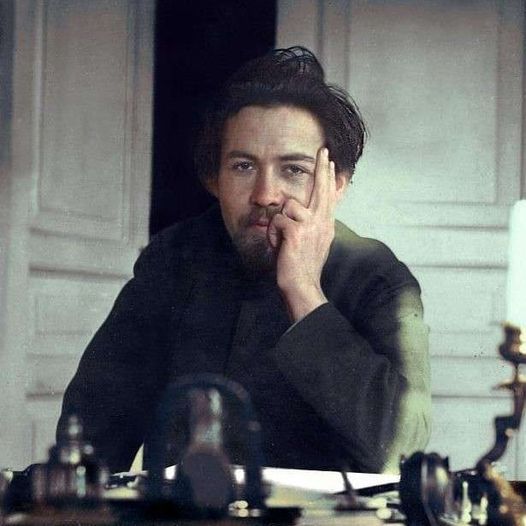 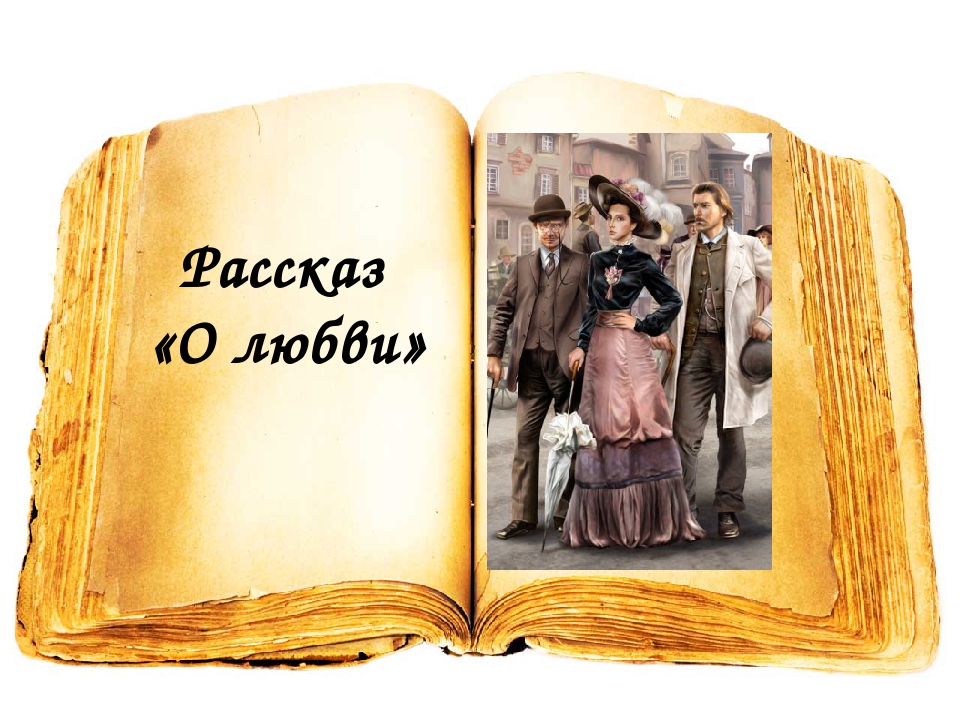 «Человек в футляре», «Крыжовник», «О любви»(1898г.)
Трилогия [гр. trilogeia] – это 3 произведения одного автора, объединенные общим замыслом и преемственностью сюжета.

Что же явилось основанием для объединения трех рассказов в трилогию?
Основания для объединения:
-все три рассказа были написаны в МелИхове, в 1898 г.;
-общая композиция –  «рассказ в рассказе»;
-встреча трех рассказчиков произошла на охоте в селе Мироносицкое;
-хотя в каждом из рассказов свой рассказчик (учитель Буркин в «Человеке в футляре»; ветеринарный врач И.И. Чимша-Гималайский в «Крыжовнике», помещик Алехин в рассказе «О любви»), но каждый из них становится персонажем последующих рассказов…
-Общая тема:
 три рассказа поведали о жизни скучной, неинтересной, говоря словами А.П. Чехова, – футлярной, отклоняющейся от нормы.
Это и станет темой нашего урока: «Варианты ˮфутлярнойˮ жизни»
А цель? На какие вопросы хотели бы найти ответы в ходе обсуждения?
Цель – расширение и углубление представлений о «футлярной жизни».
Рассказ «Человек в футляре»
Работа в группах
(группа 1)
1)Определить: 
а)внешний
б)бытовой
в)социальный                           облик Беликова 
г)психологический
2)Определить философский смысл этих деталей.  (В чем заключается футляр Беликова? Какой фразой его можно выразить?)
Результаты работы
1.
а)внешний: зонтик и часы в чехле, перочинный ножик в чехольчике; поднятый воротник, темные очки, калоши...
Результаты работы
1.
б)бытовой: ночью укрывался с головой одеялом, спальня была маленькая, похожая на ящик, садясь в экипаж извозчика, приказывал поднимать верх коляски
Результаты работы
1.
в)социальный: учитель греческого языка
г)психологический: признавал только запрещающие циркуляры, жизнь должна была существовать в определенных рамках (страх)
Результаты работы

2.Философский смысл всех этих деталей: футляр – это не столько внешняя оболочка, сколько жизненная позиция. Смысл ее выражен фразой: «Как бы чего не вышло!», которая объясняется страхом перед жизнью.
Продолжение анализа рассказа
1)На первом месте в названии рассказа стоит слово человек. Было ли в Беликове что-нибудь человеческое? 
2)Мог ли Беликов «выскочить» из своих футляров?  И что ему помешало?  
3)Смешна или страшна история Беликова?
Продолжение анализа рассказа
4)Но вот Беликова не стало. Изменилась ли жизнь в городе? Найдите в тексте цитату, которая подтвердила бы ваше наблюдение.
«Вернулись мы с кладбища в добром расположении. Но прошло не больше недели, и жизнь потекла по-прежнему. Такая же суровая, утомительная, бестолковая жизнь, не запрещенная циркулярно, но и не разрешенная вполне; не стало лучше».

Что помешало жителям города зажить по-другому?
Продолжение анализа рассказа
5)Кого еще из персонажей рассказа вы могли бы назвать  «человеком в футляре»? И почему?
Продолжение анализа рассказа

-«Видеть и слышать, как лгут, – проговорил Иван Иванович, поворачиваясь на другой бок, – и тебя же называют дураком за то, что терпишь эту ложь, сносить обиды, унижения, не сметь открыто заявить, что ты на стороне честных, свободных людей, и самому лгать, улыбаться, и все это из-за куска хлеба, из-за теплого угла, из-за какого-нибудь чинишка, которому грош цена, – нет, больше так жить невозможно!»
Буркин:
-«Ну, уж это вы из другой оперы, Иван Иванович, сказал учитель. – Давайте спать».
Продолжение анализа рассказа
6)Прочтите еще раз слова И.И. Чимши-Гималайского, сказанные в финале рассказа. Что еще (помимо страха) превращает нашу жизнь в футляр?
«Видеть и слышать, как лгут, – проговорил Иван Иванович, поворачиваясь на другой бок, – и тебя же называют дураком за то, что терпишь эту ложь, сносить обиды, унижения, не сметь открыто заявить, что ты на стороне честных, свободных людей, и самому лгать, улыбаться, и все это и-за куска хлеба, из-за теплого угла, из-за какого-нибудь чинишка, которому грош цена, – нет, больше так жить невозможно!»
Продолжение анализа рассказа

Учитель истории Коваленко: «Эх, господа, как вы можете тут жить? Атмосфера у вас удушающая, поганая. Разве вы педагоги, учителя? Вы чинодралы, у вас не храм науки, а управа благочиния, и кислятиной воняет, как в полицейской будке».
Продолжение анализа рассказа

7)Выведите формулу футлярной жизни, опираясь на сюжет рассказа «Человек в футляре»: «Футлярная жизнь – это…».
Футлярная жизнь – это…
СТРАХ + ТЕРПЕНИЕ = ФУТЛЯРНАЯ ЖИЗНЬ
Рассказ «Крыжовник»
(группа 2)
1)Перескажите фабулу рассказа.
2)Что было мечтой Николая Ивановича Чимши-Гималайского? К какой цели он пришел?
3)Что предосудительного в таких мечтах?
4)А для этого варианта футлярной жизни какую бы формулу вы дали? «Футлярная жизнь – это…».
Футлярная жизнь – это…
Ложные жизненные цели = футлярная жизнь
Рассказ «О любви» 
(группа 3)
1) Что отличает его от героев двух предыдущих рассказов? Почему Алехин поселился в имении? 
2)Но вот долги уже выплачены, почему же Алехин продолжает все так же крутиться как белка в колесе в своем имении?

3)Жизнь дала ему шанс: он встретил женщину, полюбил. (Подтвердите текстом.)
Рассказ «О любви» 
«Я любил нежно, глубоко, но я рассуждал, я спрашивал себя, к чему может повести наша любовь, если у нас не хватит сил бороться с нею; мне казалось невероятным, что эта моя тихая, грустная любовь вдруг грубо оборвет счастливое течение жизни ее мужа, детей, всего этого дома, где меня так любили и где мне так верили. Честно ли это? Она пошла бы за мной, но куда? Куда бы я мог увести ее? Другое дело, если бы у меня была красивая, интересная жизнь, если б я, например, боролся за освобождение родины или был знаменитым ученым, артистом, художником, а то ведь из одной обычной, будничной обстановки пришлось бы увлечь ее в другую такую же или еще более будничную. И как бы долго продолжалось наше счастье? Что было бы с ней в случае моей болезни, смерти, или просто если бы мы разлюбили друг друга?»
Рассказ «О любви» 
Почему не случилось счастье? 

Убедительны ли для читателя его оправдания?  

Действительно ли выхода не было? 

Что сам Алехин, прощаясь с Анной Алексеевной, вдруг осознал?
Рассказ «О любви» 

«Я понял, что когда любишь, то в своих рассуждениях об этой любви нужно исходить от высшего, от более важного, чем счастье или несчастье, грех или добродетель в их ходячем смысле, или не нужно рассуждать вовсе».
Рассказ «О любви» 

Почему жизнь Алехина – это еще один вариант футлярной жизни? Что ему помешало?
Рассказ «О любви» 
4)Выведите еще одну формулу футлярной жизни на основе этого рассказа.
Футлярная жизнь – это…
Жизнь по шаблону = футлярная жизнь
Подведение итогов
О чем поведали нам  три истории? О какой жизни?
И о чем заставили задуматься?
Как вы поняли, что такое «футляр», «футлярная жизнь», «футлярная психология»?
Можно ли помочь человеку, погибающему в футляре жизни? Что думает по этому поводу А.П. Чехов?
Подведение итогов
 «Надо, чтобы за дверью каждого довольного, счастливого человека стоял кто-нибудь с молоточком и постоянно напоминал бы стуком, что есть несчастные, что как бы он ни был счастлив, жизнь рано или поздно покажет ему свои когти, стрясется беда болезнь, бедность, потери, и его никто не увидит и не услышит, как теперь он не видит и не слышит других».
Рефлексия
(вопросы на выбор)
1.Что такое футляр? Только ли скучная, неинтересная жизнь?
2.Как вы понимаете метафору «человек в футляре»?
3.Как надо жить, чтобы твоя жизнь не стала футляром?  Что значит быть человеком?
4. Исчерпала ли себя тема «футлярной жизни» ? Что может стать для человека «футляром» в наши дни?
Курт Воннегут «Гаррисон Бержерон»
Домашнее задание
Прочитать рассказ Ю.Буйды «Химич». Подумать над вопросами:
 
 -Есть ли основания сопоставлять Химича и Беликова, героя 
рассказа  А.П. Чехова?

-Выявите сходство и отличие между героями.

-Любовь… Какое место заняла она в жизни героев рассказа
 Ю.Буйды?

-Почему Ази в финале восклицает: «Ненавижу вашего Чехова»?